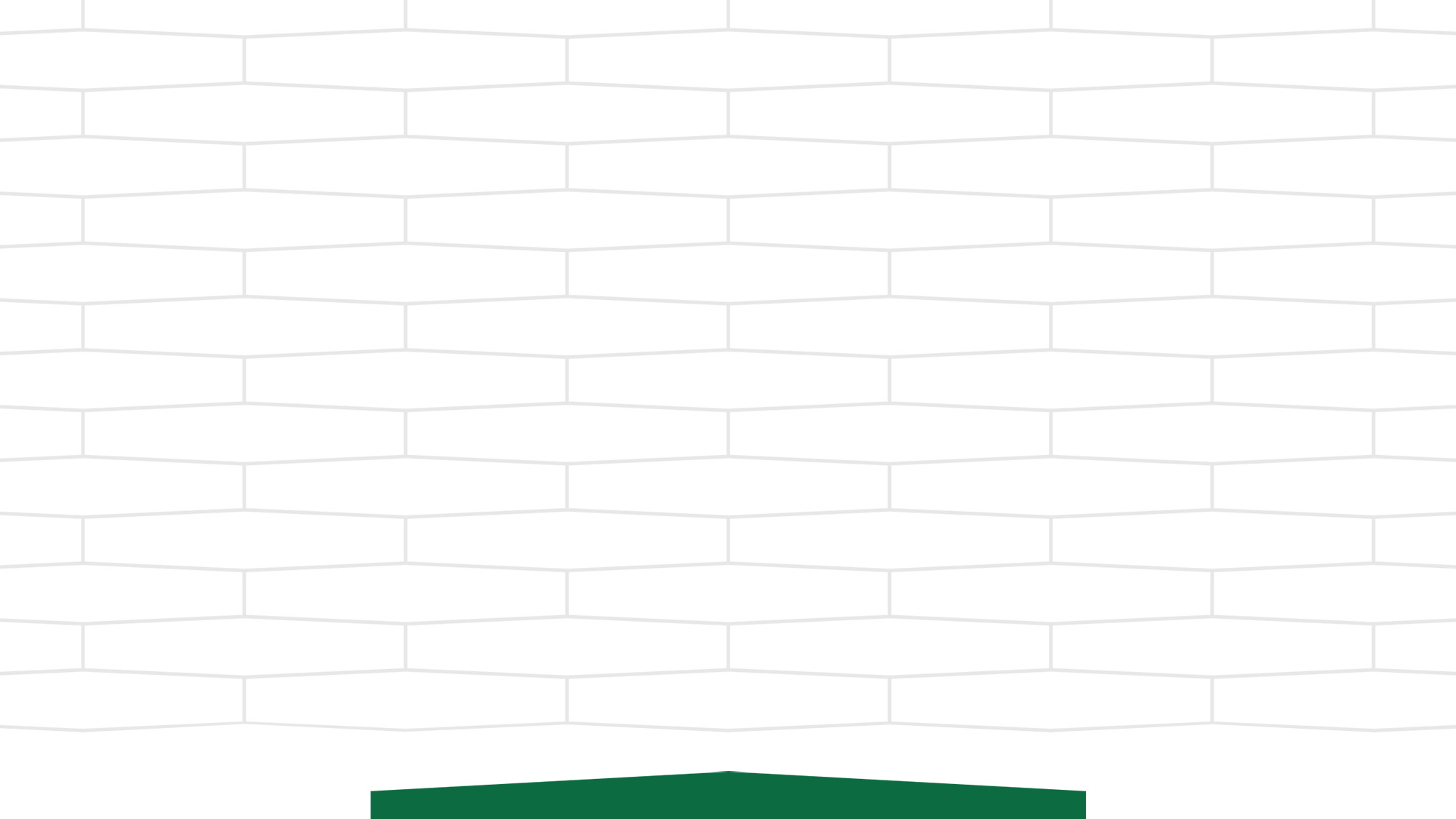 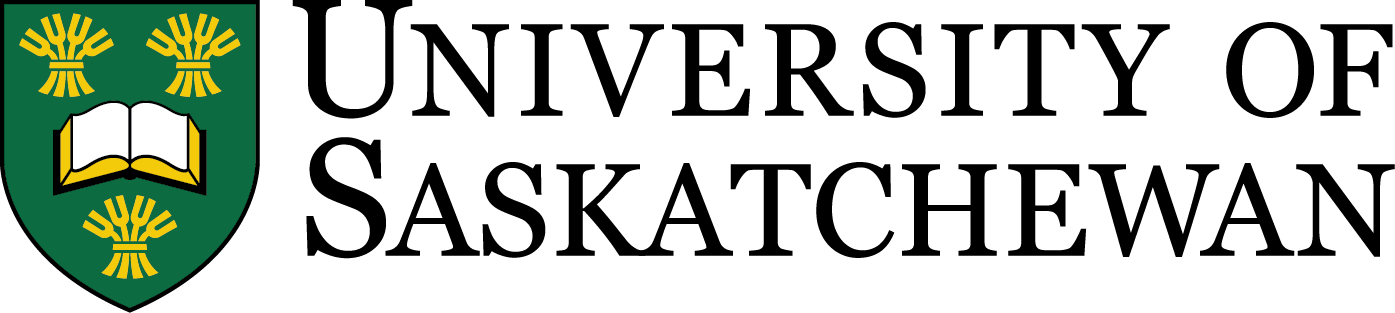 USESF Presentation TitleInsert Speaker Name HereInsert Group Here (if applicable)Presentation to USESF Council Month XX, 20XX
Title of slide can go here
Fund(USESF,APEGS, etc.) can go here
Category (if applicable)
Amount requested
Description of Group
If applicable, please describe your group. Are you ratified through USSU?
Description of Funding
Please describe what you are applying for and what the money will be used for briefly. Who will the funding impact? How does your project relate to the engineering profession and what are the learning outcomes?
Budget
Briefly describe what the funds will exactly be used for and the importance
Any Additional Extra Info
Feel free to use this slide to add any additional information if needed
Thank you!
Questions?